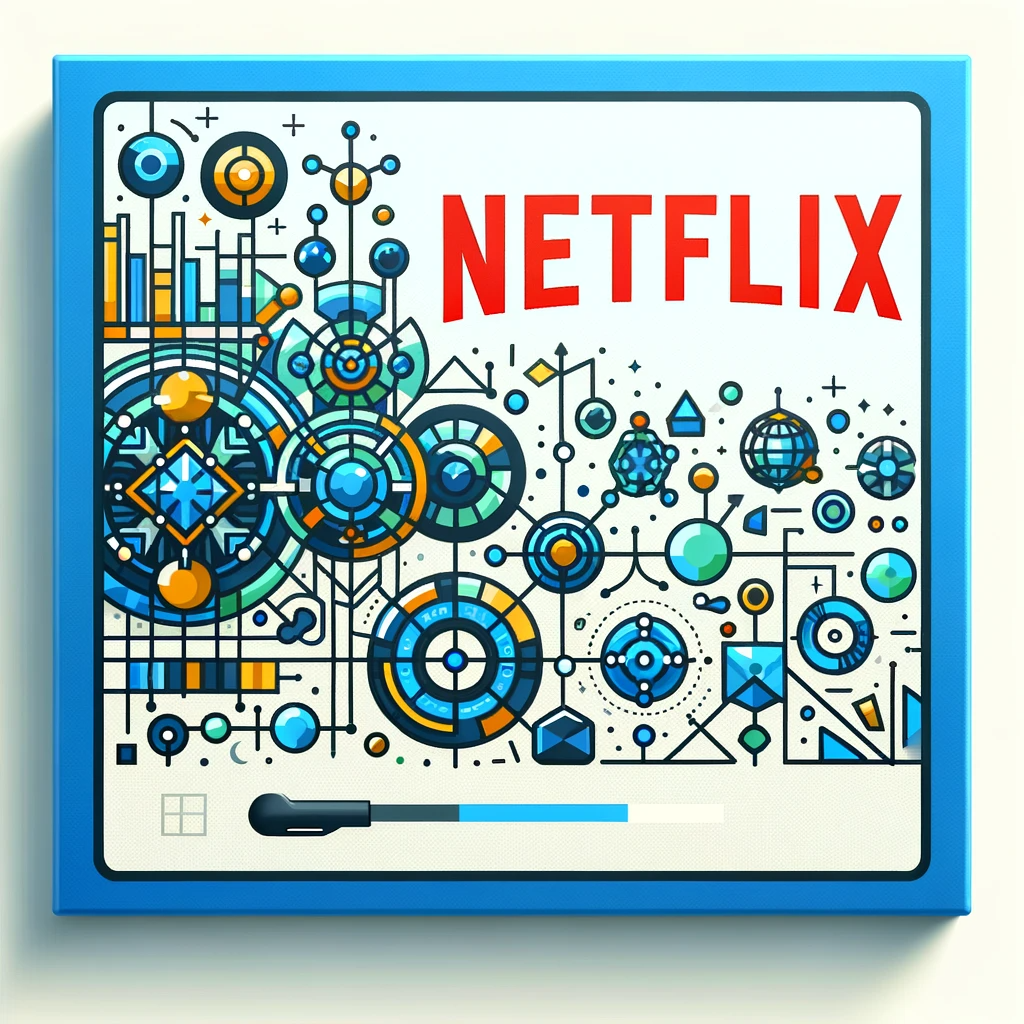 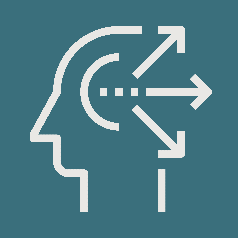 Porter's Five Forces

Netflix
www.strategypunk.com
Porter's Five Forces – Netflix
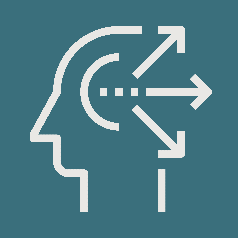 Threat of New Entrants 
High barriers due to capital intensity.
Strong brand loyalty, but facing market saturation.
Regulatory challenges vary regionally.
Moderate
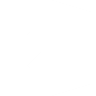 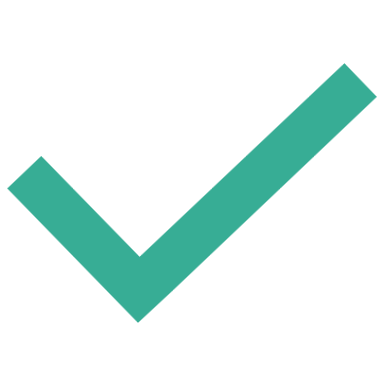 Threat            New Entrants
Threat of Substitutes 
Competition from other streaming services and cable TV.
Alternatives in entertainment (gaming, reading, etc.).
Moderate
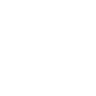 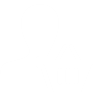 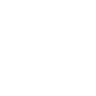 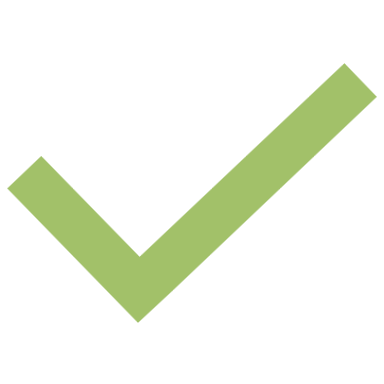 Competitive 
Rivalry
Buyers
Suppliers
Substitutes
Bargaining Power of Suppliers
Major studios and producers control key content.
Reliance on technology infrastructure providers.
High
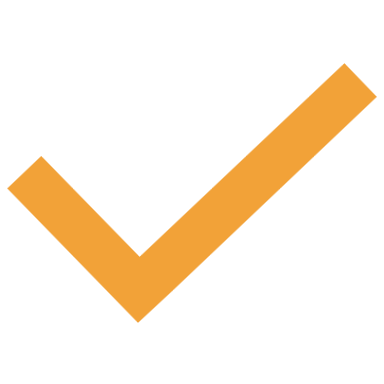 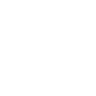 Bargaining Power of Buyers
High price sensitivity among consumers.
Low switching costs enhance competition.
Moderate
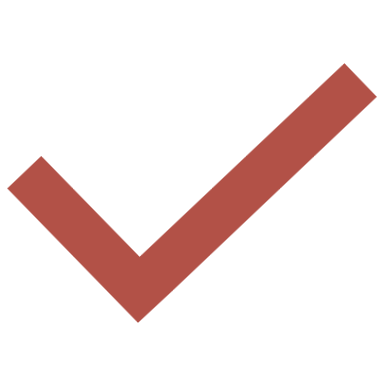 High
Competitive Rivalry
Intense competition from major streaming platforms.
Market maturity heightens rivalry.
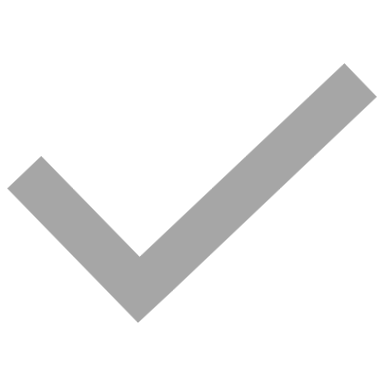 www.strategypunk.com